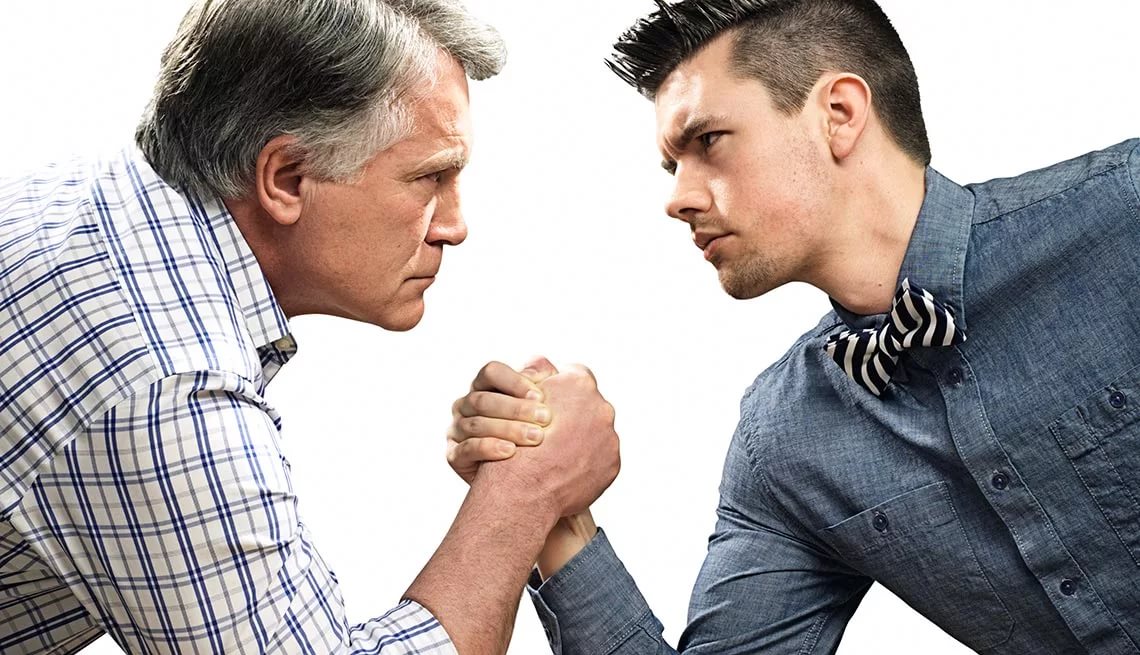 "Поколенческие разрывы" как фактор роста конфликтности в современном российском обществе"
Шатилов Александр Борисович, декан факультета социологии и политологии ФГОБУ ВО «Финансовый университет при Правительстве Российской Федерации»
Гармоничное государство и общество
Преемственность поколений
Поколенческая созвучность в отношении стратегических приоритетов страны, мировоззренческих и идеологических ценностей
Наличие карьерной динамики, поступательное продвижение наверх «кадрового резерва»
Плавная кадровая ротация
Понимание молодежью своего статуса и своей миссии «поколения будущего»
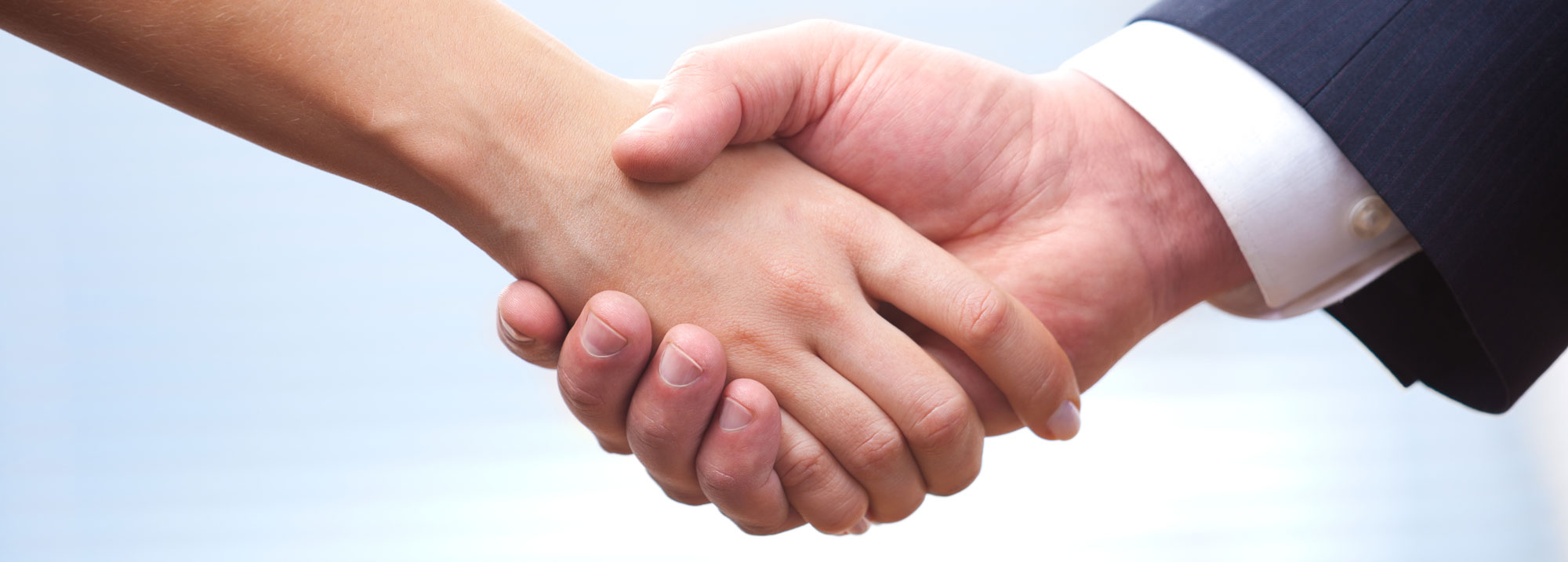 «Расколотое» государство и общество
Обособленность поколений
Поколенческие «разрывы» в понимании стратегических приоритетов страны, ценностях и идеологии
Отсутствие/недостаточность кадровой мобильности
«Эйджизм»
Неадекватные политические и профессиональные амбиции молодого поколения
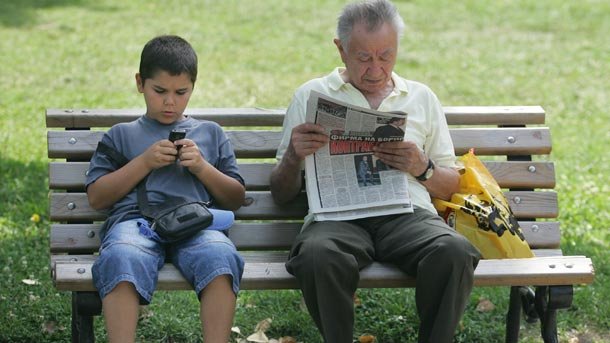 Кто виноват?
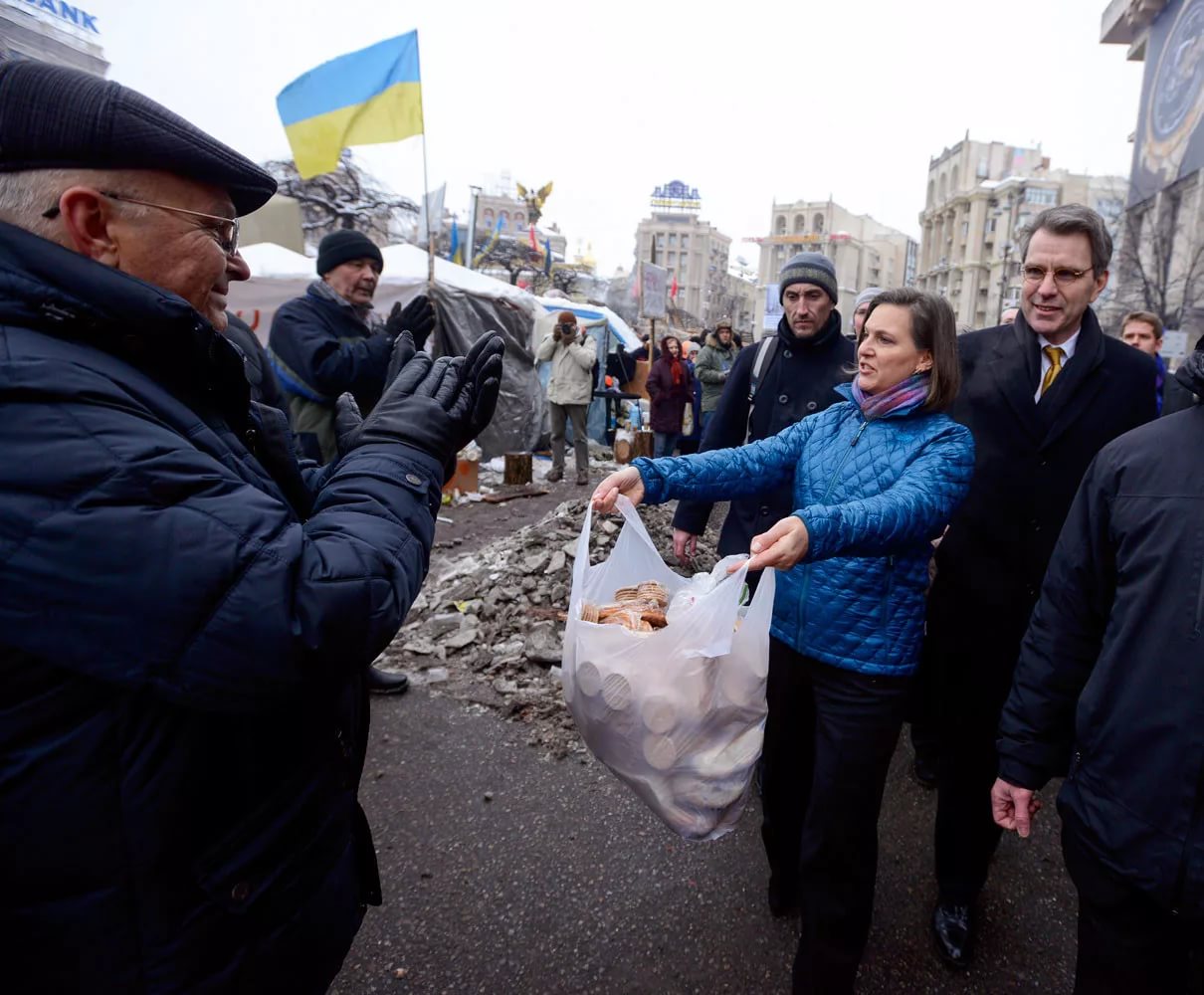 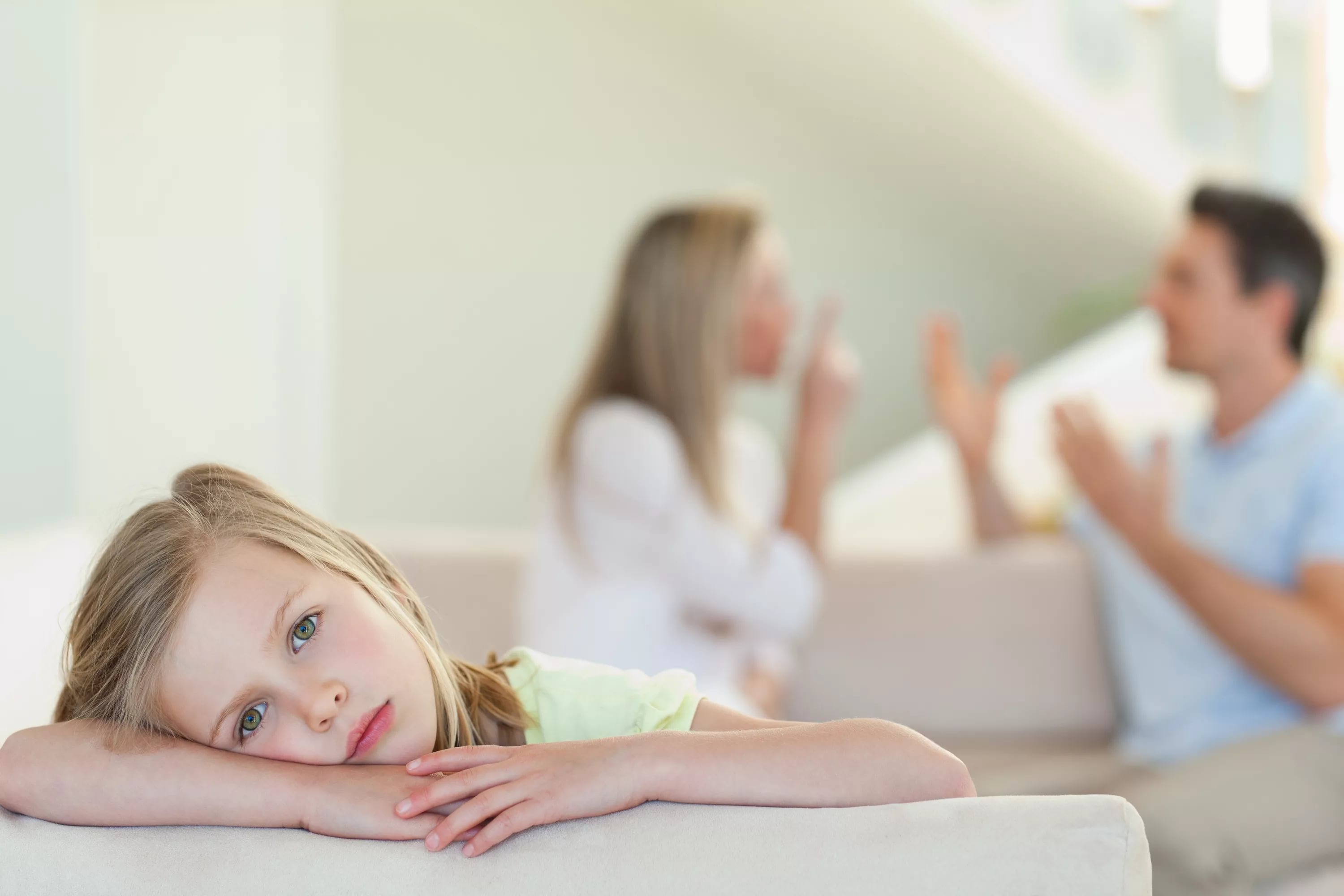 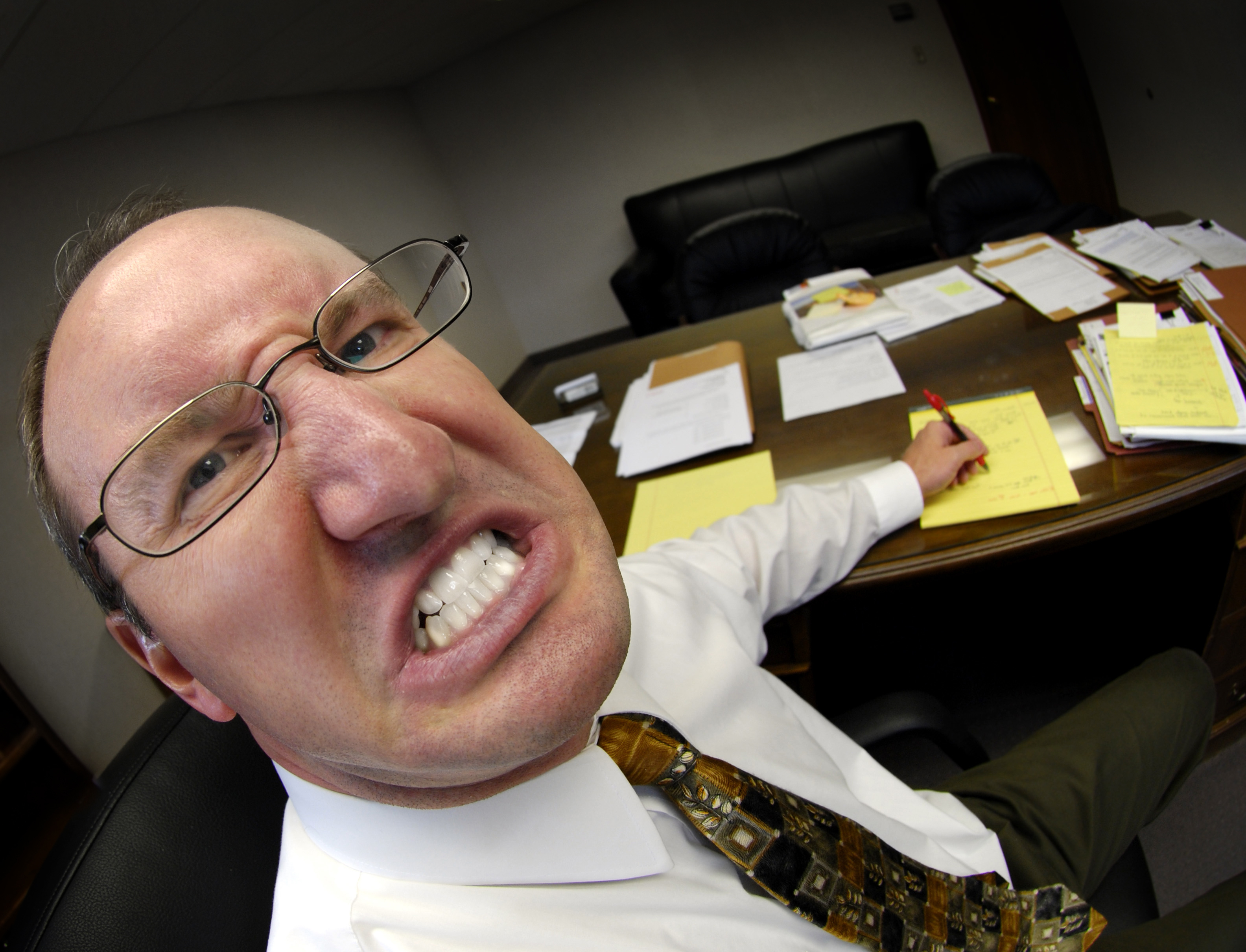 Семья
Школа
Вуз 
Бюрократия
Внутренние и внешние противники власти, использующие реальные или мнимые «поколенские разрывы» для нагнетания конфликтности в государстве и обществе
Что делать?
Развитие института наставничества
Оптимизация кадровой политики, выстраивание кадровых «лестниц» (иногда и «лифтов»)
Продвижение идеи «межпоколенческого» диалога в СМИ и соцсетях
Создание творческой продукции, пропагандирующей преемственность и солидарность разных поколений
Возвращение «педагогического» начала в среднюю и высшую школы  
Пресечение пропаганды «поколенческой» розни
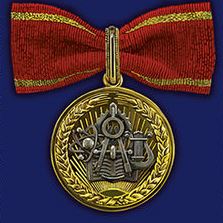 Мир Вашему дому!
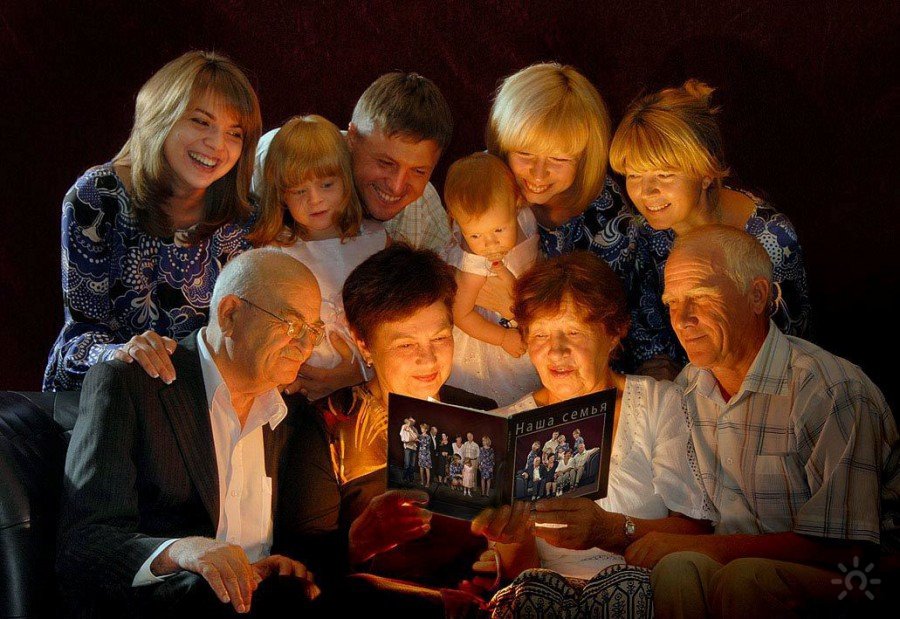